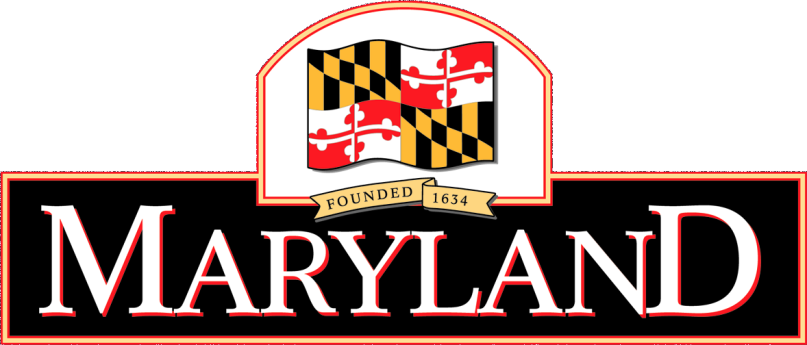 Maryland Department of Labor
Division of Workforce Development
and Adult Learning
Adult Education and Literacy Services 
FY 21 Competitive Grant Application 
Technical Assistance Webinar
January 31, 2020
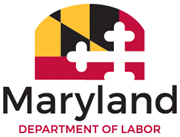 Welcome
Opening remarks from Terry Gilleland, Director, Office of Adult Education and Adult Learning
Welcome
Webinar recording and slides will be posted on the MD Labor Adult Education website
Slide notes include page number references to grant application documents
Additional questions
Send to Ellen Beattie at ellen.beattie@maryland.gov
Will be posted on website in same format as questions already received
MD Labor Moderators
Ellen Beattie, Chief, Adult Instructional Services

Adult Education Program Specialists
Bayo Adetunji
Helen Coupe
Jeana Davis
Jamie Harris
Ramona Kunkel
Grayla Reneau
Doug Weimer
Agenda
Overview
Resources
Application
Assurances and Certifications
Class Schedules
Professional Development
[Speaker Notes: These are the topics that we will cover in this technical assistance webinar.  We will cover only those areas we think you may want to give particular attention to.  You are encouraged to carefully read the entire application documents if you have not already done so.

We will cover the Overview, Resources, Application, Assurances and Certifications, Class Schedules, and Professional Development.]
Agenda (Cont.)
Budget
Budget Instructions
Budget Examples
Budget Examples Explanation
IELCE/IET Application
NEDP Application
[Speaker Notes: We will also cover the Budget, Budget Instructions, Budget Examples, Budget Examples Explanation, the IELCE/IET Application and the NEDP Application.]
Important Dates
Intent to Apply Deadline – February 14, 2020 at 4:00 pm
Application Submission Deadline – March 2, 2020 at 4:00 pm
Ineligibility Notification – by March 31, 2020
Grant Period – July 1, 2020-June 30, 2023
[Speaker Notes: The following are some dates you want to keep in mind.  The Intent to Apply Form is found in the Overview document on page 27.  It is due to MD Labor by 4:00 on February 14.  The application submission deadline is by 4:00 on March 2.  If it has been determined your program is ineligible for funding, you will be notified by March 31.  This competitive grant application is in force from July 1, 2020 through June 30, 2023.

* Refer to Overview – page 26-27.]
Overview
[Speaker Notes: We will start with the Overview document.]
WIOA
Workforce Innovation and Opportunity Act (WIOA)
IET Maryland requirement
Required components
Adult education and literacy activities 
Workforce preparation activities
Workforce training
Programs should support the State and Local Workforce Development Boards’ WIOA Plans
Career Pathways
Combination of rigorous and high-quality education, training, and other services
[Speaker Notes: The WIOA section is a brief summary of this act which includes literacy services, economic self-sufficiency, and employment for your learners.

As of this competitive grant, MD Labor is requiring all applicants propose access to IET programming.  The required components are 1) adult education and literacy activities, 2) workforce preparation activities, and 3) workforce training.  You should refer to the state plan and your local workforce development board’s WIOA plan to ensure your program’s activities are in alignment with those plans.  The website links to those plans can be found in the Resources document.

Your program should also include career pathway planning and implementation.

*Refer to Overview – pages 1-3.]
Maryland’s Goals and Priorities
Goals established in State Plan (link to State Plan found in Resources document)
Must demonstrate innovative strategies which support learners in attaining their goals
[Speaker Notes: You may want to refer to the State plan to ensure your activities are in alignment with that plan.  Those activities must show innovative strategies that will support your learners in reaching their goals.

* Refer to Overview – pages 3-4.]
Maryland’s Goals and Priorities
Adult Instructional Services’ Focus
Quality opportunities for instructor and staff professional development via strengthened peer-networks and multi-modal offerings
Increased instructional quality and accountability
Increased awareness and opportunities for improved adult learners' digital literacy in conjunction with blended and distance learning programming
Data analysis and data driven decision making
[Speaker Notes: The following are the Adult Education and Literacy Services goals for the programs: 1) High quality professional development is a top priority.  You are required to offer professional development opportunities using a variety of modalities 2) Programs must put systems in place to ensure the delivery of quality instruction and hold instructors accountable, 3) Programs must provide digital literacy opportunities through blended and distance learning options, 4) Programs must use data analysis to inform them of decisions to be made for program and instructional development.

* Refer to Overview – page 4.]
Adult Education Activities
Activities and services should include:
Adult education and literacy services;
Workplace adult education; 
Family literacy activities; 
English language acquisition activities;
Integrated English literacy and civics education;
Workforce preparation activities; or
Integrated education and training.
[Speaker Notes: The following is a list of adult literacy services that are included as part of this competitive grant application.  You are not required to apply for all activities and services but you are encouraged to include as many as is realistic to do so.

* Refer to Overview – page 5.]
Local Administrative Cost Limits
95% for adult education and literacy activities
5% maximum for administrative services
Planning
Administration, including carrying out performance accountability requirements
Professional development
Providing adult education and literacy services in alignment with local workforce plans, including promoting co-enrollment in programs and activities under Title I
Carrying out the one-stop partner responsibilities, including contributing to the infrastructure costs of the one-stop delivery system
[Speaker Notes: Ninety-five percent of your funds are to cover adult education and literacy activities.  A maximum of 5% may be spent for administrative services.  Administrative services include planning, administration, professional development, services in alignment with local workforce plans, and carrying out the one-stop partner responsibilities.  However, there is an exception for the Literacy Works funding line.  For the Literacy Works funding line only, you can charge professional development and the salary and benefits for the MIS position and it will not count towards your 5% administrative cost cap.  You should refer to the Budget and Budget Instructions documents for a description and examples to this unique situation.

* Refer to Overview – page 9.]
National Reporting System
Mandatory, outcome-based reporting system for the State-administered, federally funded adult education programs
States are responsible for meeting Federal guidelines for implementing NRS measures
LACES data system is used for reporting
All data must be entered into LACES monthly
Must complete the Data Quality Checklist
[Speaker Notes: Maryland reports our outcome-based data to the federal government through the National Reporting System.  Currently MD uses the LACES data system.  Programs must enter all their data on a monthly basis at a minimum.  All applicants must complete the Data Quality Checklist. 

* Refer to Overview – page 10.]
Assessment Policy
Basic Skills and English Language Assessment Policy - http://www.labor.maryland.gov/lwis/
Approved assessments
CASAS
Reading GOALS and Math GOALS (ABE)
Life & Work Reading and Life & Work Listening (ESL)
TABE 
11& 12 (ABE)
CLAS-E – (ESL)
BEST Literacy
Reading/Writing (ESL)
BEST Plus 2.0
Speaking/Listening (ESL)
[Speaker Notes: All programs must be familiar with the Basic Skills and English Language Assessment Policy, understand its content, and comply with the policy.  CASAS, TABE, and BEST are the only approved assessments for reporting purposes.  

* Refer to Overview – Page 11.]
Funding Limitations
No one under 18 may receive services with Federal, State or matching funds
All subcontracts must receive approval prior to application
Funds, revenue, and interest must be spent within grant period
Funds cannot be used to support advocacy activities
[Speaker Notes: Due to federal and state regulations, there are some funding limitations.

No federal, state, or matching funds may be spent on services for anyone under 18.  
If your program plans on using subcontractors, MD Labor must approve them prior to application. 
Program must spend their funds, revenue, and interest within the grant period.  
Funds cannot be spent on advocacy activities.

* Refer to Overview – pages 13-14.]
Funding Limitations
In a consortium, one recipient must be the fiscal agency
Will not approve out of state activities or travel
Will not approve cost of renting space
Consideration given for learner support services (e.g., childcare and transportation) and paid prep time for instructors
[Speaker Notes: If you form a consortium, one of the members must be the fiscal agency.  
MD Labor will not approve any out of state activities or travel. 
MD Labor also will not approve the cost of renting space. 
MD Labor will fund support services such as transportation and childcare for students.  
MD Labor also funds preparation time for instructors.

* Refer to Overview – pages 13-14.]
Funding Available
Amounts provided are projected funding amounts for the funding lines indicated for one year
Funding amounts in future years may increase or decrease
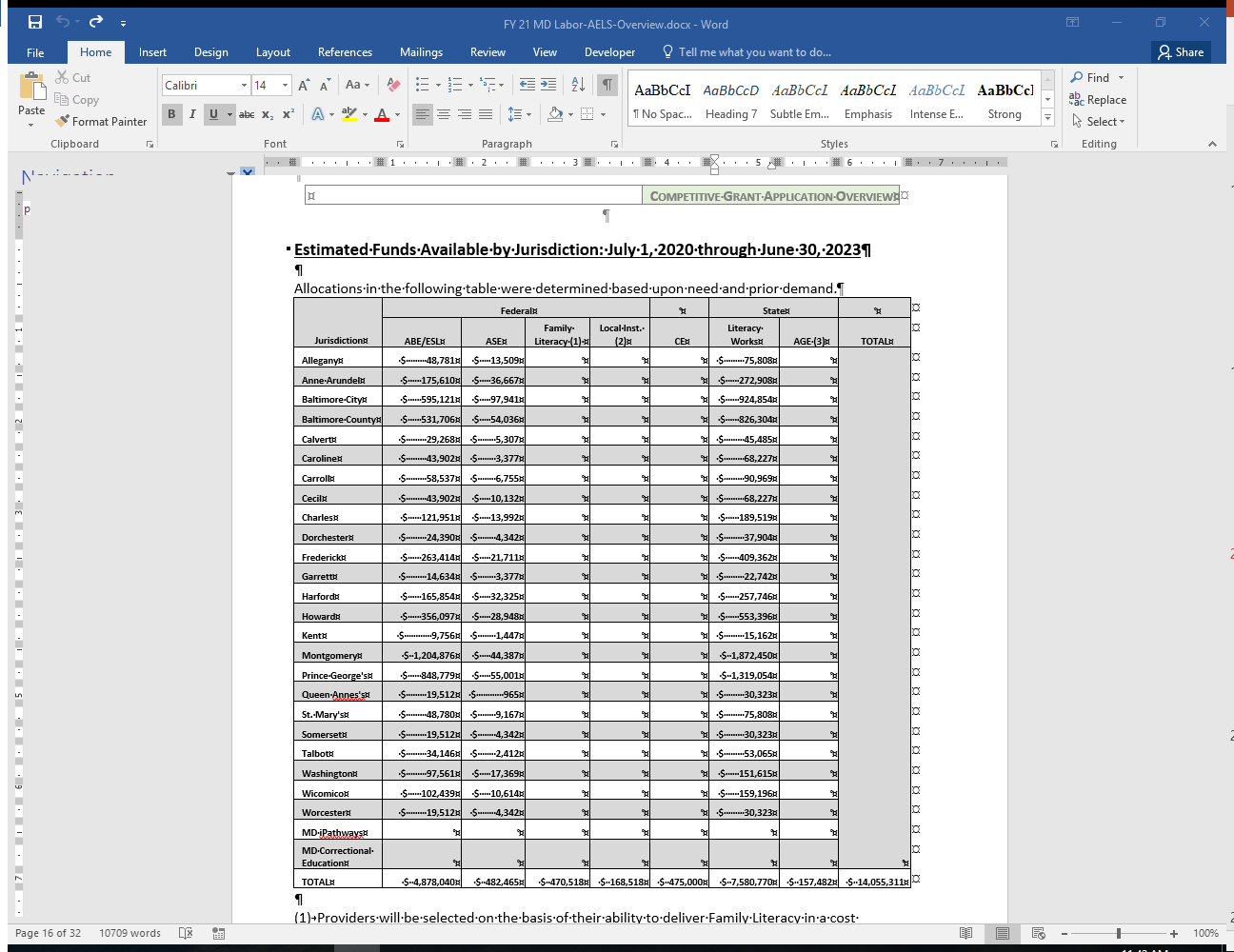 [Speaker Notes: The total funding amounts are estimates and therefore may increase or decrease.  The amount listed for each jurisdiction is determined by the percentage of the state total in FY19 of the number of students served of that population.  We also used the percentage of need from the American Community Survey data.  You may ask for more funding than what is indicated here should there be an increase, but there is no guarantee that the program will receive the requested amount.  The funding for each jurisdiction may be split between two or more organizations depending on the number of organizations awarded funding within that jurisdiction.

* Refer to Overview – page 15.]
Standards and Requirements
Consolidated Delivery of Services 
ABE, ESL, Family Literacy, IELCE, and/or NEDP
Applicants with less than 100 learners are encouraged to form a consortium
[Speaker Notes: Applicants are encouraged to include all these services, but it is not required that you include all.

Applicants who serve less than 100 learners are encouraged to form a consortium.

* Refer to Overview – page 16.]
Standards and Requirements
Opportunity to Learn
Learner Fees 
no instructional services fees allowed for ABE 1-4 and ESL 1-5
may charge for instructional materials
Curriculum – College and Career Readiness Standards
Sufficient duration and intensity of instruction
Attendance Policy required
Documentation of Attendance
Wait List Policy
[Speaker Notes: Programs are not allowed to charge students who are in ABE 1-4 or ESL 1-5 for instructional services, but you may charge them for instructional materials, such as textbooks or consumables.
Your curriculum should be guided by the College and Career Readiness Standards.  The link to those standards can be found in the Resources document.
Classes must be of sufficient duration and intensity of instruction.  You will want to refer to the assessment policy for more information.  
All programs are required to have and enforce an attendance policy.  The policy should indicate how many absences a student may have before the student is withdrawn from the class.
All programs are required to track attendance through the use of sign-in sheets for each day the class meets.
All programs must also have a wait list policy.  A student on the wait list has requested services during the registration and orientation process but due to the lack of available space and/or resources, the student cannot be enrolled into a class at that time. 

* Refer to Overview – page 17-18.]
Standards and Requirements
Recommended class sizes


Personnel 
Program Administrator, Instructional Specialist, Intake/Assessment Specialist, Management Information Systems Specialist
Instructional Staff–minimum of a Bachelor’s degree
[Speaker Notes: Best practices indicate that these are the maximum number of students to be enrolled in a class at these levels for optimum learning.
All programs are required to employ the following positions: program administrator, instructional specialist, intake/assessment specialist, and management information systems specialist.  Each program determines whether these positions are full time or part time.
All instructional staff, including paid tutors, are required to have a minimum of a Bachelor’s degree. A master’s degree is preferred but not required.

* Refer to Overview – page 18-19.]
Standards and Requirements
Professional Development
Plan will be due 60 calendar days following notification of grant award
Instructors and NEDP advisors/assessors are required to complete 10 hours of professional development annually
Includes Digital Literacy Implementation Plan
Refer to the Digital Literacy Framework for Adult Learners document
Activities uploaded to Google Drive within 30 days of activity completion
[Speaker Notes: Your professional development plan will be due to the MD Labor professional development specialist 60 calendar days after notification of grant award.
All instructors, including NEDP advisors/assessors must complete 10 hours of professional development each fiscal year.
The professional development plan includes your digital literacy implementation plan. The link to that document can be found on the MD Labor website with the grant application documents.
Documentation of your professional development activities are to be uploaded to Google Drive within 30 days after the activity has been completed.

* Refer to Overview – page 19-20.]
Submission Requirements
Send to DLWDALWIOA_DLLR@maryland.gov             by March 2, 2020 at 4:00 P.M.
Abode PDF files in color
File naming:
County College 2021 CGA Section 1: Considerations Part 1 of 3.pdf
County College 2021 CGA Section 1: Considerations Part 2 of 3.pdf
County College 2021 CGA Section 1: Considerations Part 3 of 3.pdf
County College 2021 CGA Section 2: Budget Part 1 of 1.pdf
[Speaker Notes: Your grant application must be submitted to the e-mail address here by March 2 at 4:00 pm.
Since the signatures will be in blue ink, the files must be saved as an Adobe pdf file in color.
For MD Labor to ensure we received all the files sent from your program, follow the file naming convention indicated here.  Even if there is only one file, indicate that it is part 1 of 1.

* Refer to Overview –pages 22-23.]
Application Formatting
Pre-formatted
Page numbers and section breaks
Font style and size
Text boxes unless otherwise noted
Single-spaces
Add or delete rows as needed
Table cells allow word wrapping
[Speaker Notes: The application is pre-formatted with page numbers and section breaks.  Do not change the font style or size.  The text boxes are preset unless otherwise noted.  Use single spacing.  Add or delete rows in charts as necessary.  Table cells will allow for word wrapping.

* Refer to Overview – page 23.]
Resources
Websites for Data and Research
Definitions, Reporting, and Assessment
Maryland Adult Education Standards and Frameworks
Data
Research and Best Practices
Privacy and Data Security Policy
Basic Education Skills and English Language Assessments Policy
Language Access Plan
State Policies
[Speaker Notes: The resources section include a list of the websites you would use for research and for providing the necessary information needed to complete your grant application.

* Refer to Resources – pages 1-2.]
Job Descriptions
State Required Key Staff
Program Administrator
Intake/Assessment Specialist
Instructional Specialist
Management Information Systems Specialist
[Speaker Notes: The job descriptions are included for the four key staff positions: program administrator, intake/assessment specialist, instructional specialist, and management information systems specialist. 

* Refer to Resources – pages 3-9.]
Educational Functioning Levels, Test Benchmarks, and Descriptors
ABE Levels 1-6
Basic Reading and Writing Skills
Numeracy Skills
ESL Levels 1-6
Listening and Speaking Skills
Basic Reading and Writing Skills
Functional and Workplace Skills
[Speaker Notes: The Educational Functioning Levels chart indicates the skills to be obtained at each of the six ABE and ESL levels.

* Refer to Resources – pages 10-20.]
Scoring Rubric
Grant application reviewers will use this rubric
IELCE and NEDP
Application points not included in overall score
IELCE and NEDP will be scored independently
Scored on a maximum of 5 points
0-2 points – program will be disqualified from receiving funding from that funding line 
3-5 points – program will receive funding from that funding line
[Speaker Notes: The rubric is the scoring method reviewers will use.  The scoring is based on a total of 100 points.  Notice that all of the considerations do not have the same point value. 
IELCE and NEDP are separate applications and therefore will be scored independently.  Those scores will not be added to the overall score.  For both IELCE and NEDP the maximum points that can be earned is 5 points.  If an applicant receives 0-2 points, the program will be disqualified from receiving funding from that funding line.  It will not disqualify them from receiving the grant, only that funding line.  If a program receives 3-5 points, the program will receive funding from that funding line.

* Refer to Resources – pages 21-34.]
Application
Cover Page
Complete all required information

Signature must be in BLUE ink
[Speaker Notes: Complete all information that is required. The signature must be in blue ink.

* Refer Application – page 1.]
Application Checklist
Submit at a minimum three sections
Considerations and Required Documentation
Budget
Assurances and Certifications
Optional Sections
IELCE-IET Application
NEDP Application
[Speaker Notes: Use the application checklist to ensure you have completed and submitted all the required parts of the grant application.

* Refer to Application – page 2-3.]
Determination of Eligibility
Eligible Provider:
Local education agency
Community-based literacy organization or faith-based organization
Volunteer literacy organization
Institution of higher education
Public or private nonprofit agency
Library
Public housing authority
Nonprofit institution that is not described previously and has the ability to provide literacy services to eligible individuals
Consortium or coalition of agencies, organizations, institutions, libraries, or authorities described previously
Partnership between an employer and an entity described above
[Speaker Notes: The first step in the application process is meeting the eligibility requirements.  An applicant must fall into one of the listed categories to be considered for funding.

* Refer to Application – page 4.]
Demonstrated Effectiveness
Applicants currently funded for Title II Services by MD Labor
Complete the chart on page 5 only.  Do not complete the chart on page 6.
Use LACES table 4 to complete the information.
[Speaker Notes: Programs must also demonstrate that they have a record of effectively serving learners in the areas of reading, writing, math, and training or education or employment.
If you are currently funded for Title II Services by MD Labor you will complete the chart on page 5, but not the chart on page 6.  You will pull your LACES data to complete the chart.  

* Refer to Application – page 5.]
Demonstrated Effectiveness
Applicants NOT currently funded for Title II Services by MD Labor
Complete the chart on page 6 only
Do not complete the chart on page 5
Use your agency data to complete the chart
[Speaker Notes: If you are not currently funded for Title II Services by MD Labor, you will complete the chart on page 6, but not on page 5.  You will use your agency data to complete the chart.

* Refer to Resources – page 6.]
Demonstrated Effectiveness
For applicants applying as a consortium
Copy and paste the appropriate chart for each member of the consortium
This includes the member that is the fiscal agency
[Speaker Notes: For those who are creating a consortium, you will copy and past the appropriate chart for EACH member of the consortium to complete.  This includes the fiscal agency.  Keep in mind to receive funding, all members of the consortium must be able to demonstrate effectiveness.

* Refer to Application – page 5 or 6, whichever is appropriate.]
Considerations
Refer to our agency as MD Labor, not MD DOL or DOL
For all considerations, answer the prompts within the preset text boxes
Some text boxes indicate they will expand as needed
[Speaker Notes: When referring to this agency, use MD Labor.  The agency has specifically asked that we not be referred to as MD DOL or DOL because this can be confused with the US Department of Labor.  
Applicants are required to answer ALL prompts.  
The text boxes are preset unless indicated otherwise.

* Refer to Application – pages 7-53.]
Family Literacy MOU
Only applicants requesting Family Literacy funding are required to submit the MOU(s) between the adult education provider and the partnering agency(ies)
Signatures must be in BLUE ink
[Speaker Notes: Only applicants that are requesting Family Literacy funding are required to submit the MOU for Family Literacy. The MOU is an agreement between the adult education provider and the partnering agency.  All parties must coordinate services and determine what services and resources they will provide within the parameters of Family Literacy funding.  All signatures must be in blue ink.

* Refer to Application – pages 55-58.]
Assurances and Certifications
Legal documents
Read carefully
Separate assurances for NEDP (if applying for NEDP funds)
All assurances must be signed in BLUE ink
[Speaker Notes: The assurance and certifications are legal documents so read carefully. If you are applying for NEDP funding, you will sign an additional assurances page at the end of the NEDP application.  All assurances must be signed in blue ink.

* Refer to Assurances and Certifications.]
Class Schedules
ABE/ESL class schedule
Include hybrid and blended course offerings
Separate class schedule for IELCE                     (if applicable)
Separate site schedule for NEDP                       (if applicable)
[Speaker Notes: Complete the ABE & ESL class schedule and submit with your application.  Programs should include any hybrid or blended course offerings in their ABE/ESL class schedule. Include a separate class schedule if applying for IELCE/IET funds and/or a separate site schedule if applying for NEDP funds.

* Refer to ABE & ESL Class Schedules. If applicable, refer to IELCE & IET Class Schedules and NEDP Schedule.  Also refer to Digital Literacy Framework for Adult Learners.]
Budget
Budget
Each funding line has a Summary worksheet and a Narrative worksheet
Delete worksheets for funding sources for which you will not apply
Budgets are not final and do not require signatures
Finalized budgets will require signatures in BLUE ink
[Speaker Notes: The budget workbook includes a summary worksheet and a narrative worksheet for each of the funding lines.  Delete the worksheets for the funding sources for which you will not apply.  The budgets submitted are proposed budgets. Therefore, these pages do not require signatures.  Signatures will be required when the budgets are final.  Finalized budgets will be due on June 30 after you receive your Notice of Grant Award.

* Refer to Budget Workbook and Budget Instructions – pages 1-2.]
Budget Instructions
Spending Authority
Requires matching funds
Formula for calculating matching funds
MD Labor requested amount x 25% (.25) = matching contribution
Cash match must be at least 35% of total match
Maintenance of Effort
Programs must maintain the full and actual dollar amount of matching funds for all remaining years in the FY 21 grant
[Speaker Notes: All programs are required to include matching funds.  The amount of matching funds required is calculated as follows: The MD Labor requested amount multiplied by .25.  Of the total match amount at least 35% must be a cash match.
Be advised that your program will be required to maintain the full and actual dollar amount of matching funds for the remaining years in this grant.

* Refer to Budget Instructions – pages 1-2.]
Budget Instructions
Proposed Budget Narratives
Budgets must reflect appropriate activities and allowable fund use at reasonable costs.
Reasonable “cost is of a type generally recognized as ordinary and necessary for the operation of the non-Federal entity or the proper and efficient performance of the Federal award”.
Double check calculations
[Speaker Notes: Costs must be reasonable which is defined as a type generally recognized as ordinary and necessary for the operation of the non-Federal entity or the proper and efficient performance of the federal award.
Double check calculations especially for categories in which rows were added to ensure that the amounts from all rows are included in the total.

* Refer to Budget Instructions – page 2.]
Budget Instructions
Proposed Budget Summaries
Make sure Summary figures match those in the Narrative
Include matching funds but not program income
Budget Descriptions
Administrative vs. Instructional
Allowable vs. Not Allowable
[Speaker Notes: Check that the figures on your summary worksheets match those on the narrative worksheets.
The summary worksheets include your matching funds but not the program income.
The budget descriptions will help you determine which costs are administrative versus Instructional and which are allowable versus not allowable

* Refer to Budget Instructions – pages 3-5.]
Budget Workbook Examples
Example of Summary and Narrative worksheets
Examples of Administrative vs. Instructional Expenditures
Examples of calculations
Examples only – do not represent an actual budget
[Speaker Notes: We have provided you with some examples of how the summary and narrative worksheets should be completed.  They show examples of how your calculations should be shown.  Follow the examples as close to the ones provided. These are examples and do not represent any actual budget.

* Refer to Budget Workbook Examples.]
Budget Workbook Examples Explanation
Budget examples with detailed explanations of each completed row
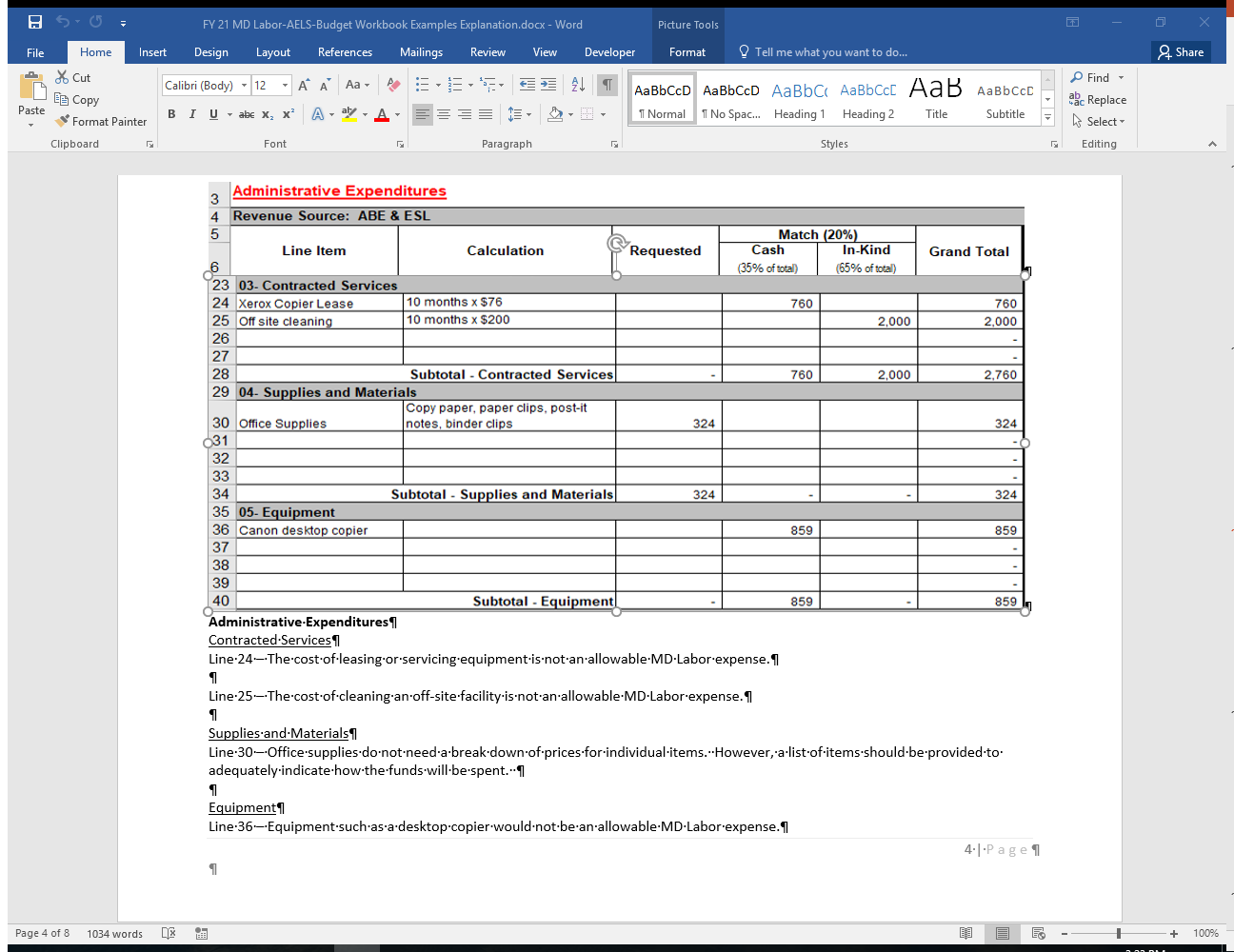 [Speaker Notes: We have also provided detailed explanations for each completed row in the example.  They provide information such as whether the cost is administrative as opposed to instructional and whether or not the expense is allowable for MD Labor funding.  Some expenses cannot be paid for by MD Labor funding but can be paid out of matching funds.

* Refer to Budget Workbook Examples Explanation.]
Optional Applications
[Speaker Notes: There are two optional applications you can apply for – IELCE/IET and NEDP.  Because these are optional you do not need to complete either of these applications.]
IELCE/IET Application
Separate and optional application
Budget and class schedule workbooks specific to IELCE/IET
Carefully read requirements and explanation for this funding source
[Speaker Notes: The IELCE/IET application is a separate and optional application.  There is a budget workbook and class schedule workbook specific for IELCE/IET.
Please carefully read the requirements and the explanation for this funding source.  It is unique and you’ll want to have an good understanding about this funding line before deciding if your program wants to apply for IELCE funds.

* Refer to IELCE-IET Application, IELCE-IET Budget, IELCE & IET Class Schedule.]
IELCE Funding
The funds available for IELCE is the amount of money that would be distributed if ALL jurisdictions applied and received IELCE funds
Funds distributed may change depending on the number of programs that apply for and are awarded IELCE funds
Programs may ask for the amount of funding they think is necessary
No guarantee requests will be met
[Speaker Notes: The chart showing the available funds by jurisdiction was created based on the possibility of all jurisdictions applying for this funding.  We don’t assume that a previous provider will apply for this funding line in FY 21 nor that a program that wasn’t previously funded won’t do so.  You should ask for what ever funds you think you need to run this program.  However, we cannot guarantee that you will receive that amount.]
NEDP Application
Separate and optional application
Budget and site schedule workbooks specific to NEDP
Assurances specific to NEDP
Signatures must be in BLUE ink
[Speaker Notes: NEDP is also an optional application with separate budget and site schedule workbooks that are specific to NEDP.  The application also has assurances that are specific to NEDP.  Again those signatures must be in blue ink.

* Refer to NEDP Application and Assurances, NEDP Budget, and NEDP Schedule.]
NEDP Funding
NEDP Funds Available by Jurisdiction
Total NEDP Federal - $312,985
Total NEDP State - $273,734
[Speaker Notes: The estimated total NEDP funds available for the period July 1, 2020, through June 30, 2021, based on projected funds for the period, are as follows:
NEDP Federal (Total) -$312,985
NEDP State (Total) - $273,734
The information is not broken down by jurisdiction because NEDP is not offered by all adult education providers in the region. 
Projected expenditures for all proposed NEDP grant activities, including NEDP staff salaries, should be included.]
Additional Questions?
Submit all questions regarding any document  in the application process to Ellen Beattie at ellen.beattie@maryland.gov.
Questions must be submitted no later than February 17, 2020 at 4:00 pm.  
Questions and responses will be posted on the MD Labor website.
Webinar recording and slides will be posted on the MD Labor website.
[Speaker Notes: If you have any questions, submit them to Ellen Beattie at the email listed here.  You must submit your questions by 4:00 on February 17 to receive a response.  All question and responses, as well as this webinar recording with the slides will be posted on the MD Labor website.]
Thank you for your participation!!